«День Защитника Отечества»
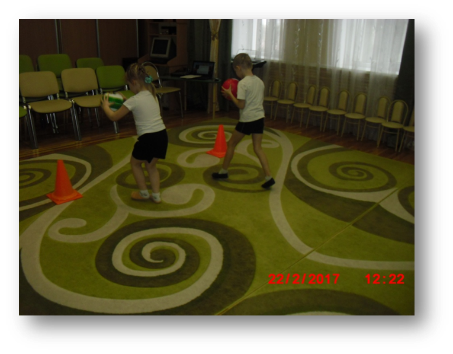 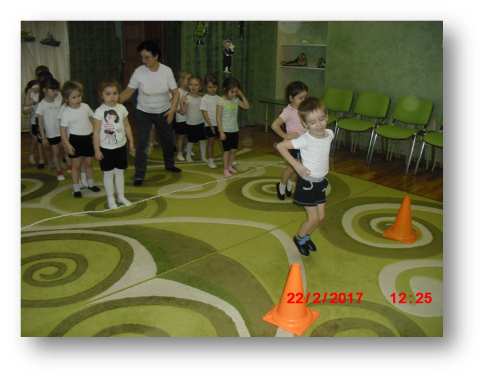 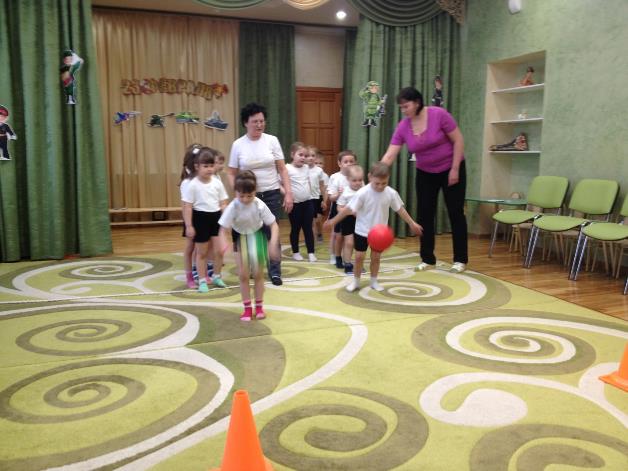